Mentor DCN IEEE802.1-20-0005-00-ICne
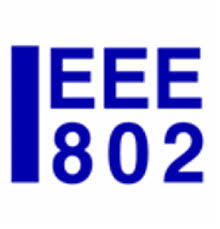 FFIoT Status Report – IEEE 802 Nendica
Nader Zein (NEC Europe Ltd - NLE)

IEEE 802.1
2020-01-16
1
Outline
Outcome from call for comments on 3rd Draft FFIOT report
Status of Consolidated Comments resolution
Plan
4th call for comments FFIoT Report
4th Call for Comments: Call for Comments: 2019-11-21 through 2019-12-06 : Nendica 4th Draft Report: "Flexible Factory IoT: Use Cases and Communication Requirements for Wired and Wireless Bridged Networks"
Nendica solicits comments Nendica solicits comments on 802.1-19-0026-04-Icne <https://mentor.ieee.org/802.1/dcn/19/1-19-0026-04-ICne.pdf>
Summary of outcome from the 4th call :
73 comments of which:
14 Editorials
59 Technical
Resolved some comments during the Nendica call on 12 December 2019 and additional calls with the commenters for technical comments:
Mick Seaman: Tentatively resolved all 17 editorial and technical comments and pending confirmation 2 comments (to be confirm at Nendica’s call on 2020-01-16).
Ludwig Winkel: resolved 9 comments (mix of editorial and technical ones) and tentatively resolved 10 comments (mix of editorial and technical) and remaining 27 comments (2 editorials and 25 technical)
Plan
Call on 2020-01-16: 
confirm 2 comments related to link redundancy for reliability section
Continue resolution of remaining 27 comments from Ludwig
Face to Face during the IEEE 802.1 Interim, Geneva, week of 2020-01-20
Continue comments resolution with target to close on all comments by end of next week.
The period between The IEEE 802.1 Interim, Geneva week 2020-01-20 and The IEEE 802 Plenary, Atlanta week 2020-03-21:
Produce updated 5th Draft FFIoT report and approve by Nendica call.
Submit to IEEE 802.1 notice for confirmation at the IEEE802.1 Plenary, Atlanta week 2020-03-21